Noces d’or du P.Philippe BARBIER
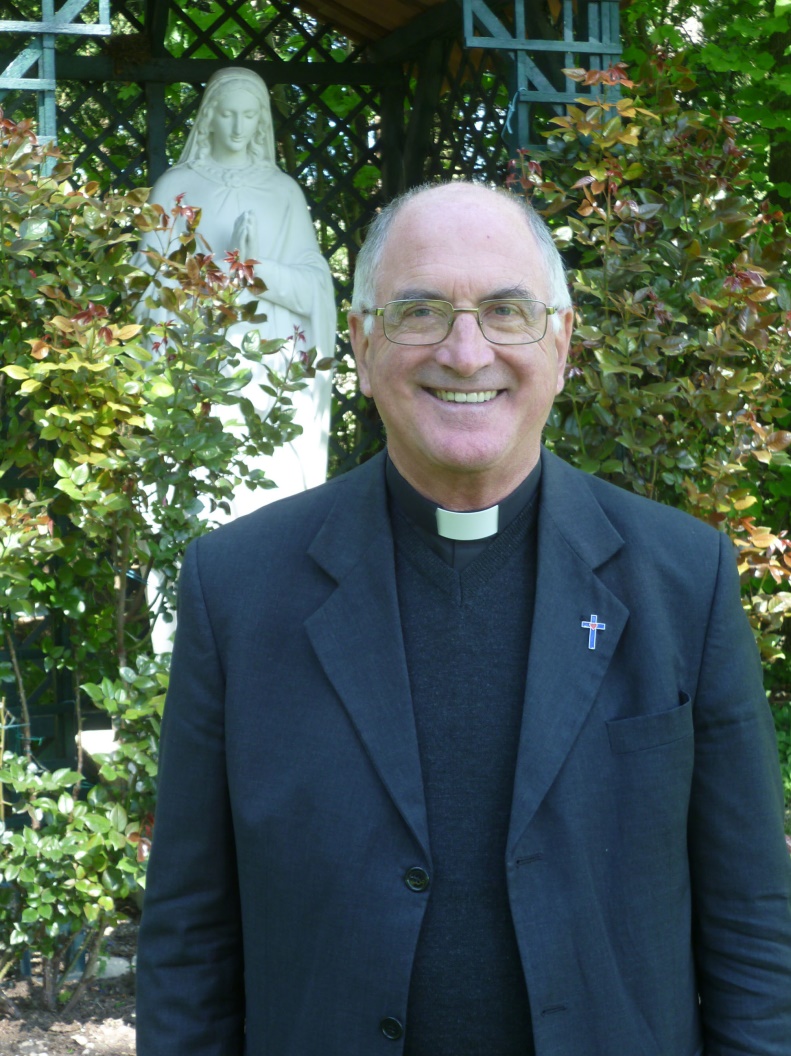